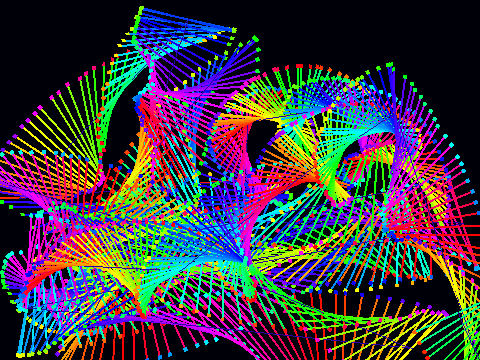 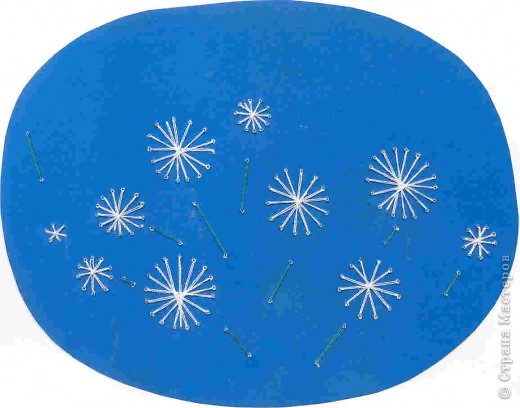 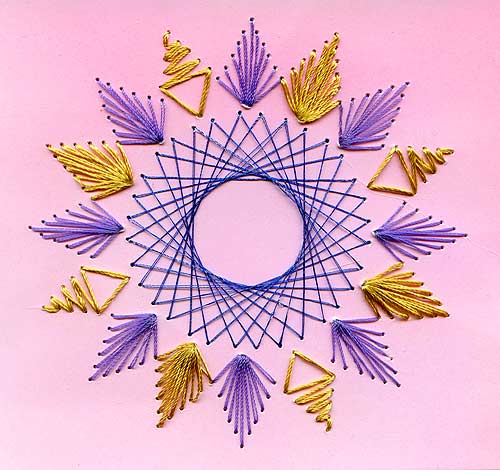 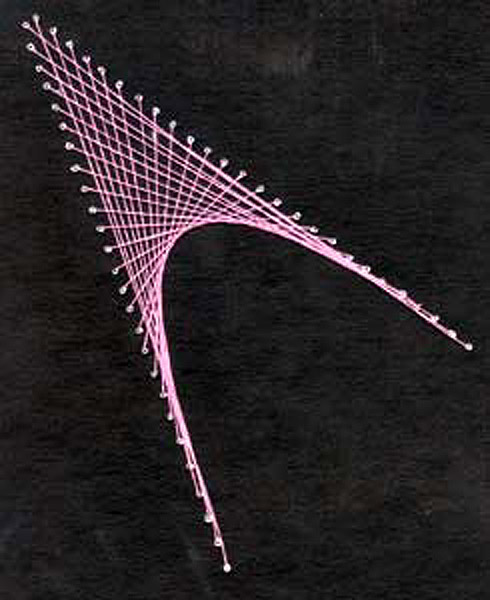 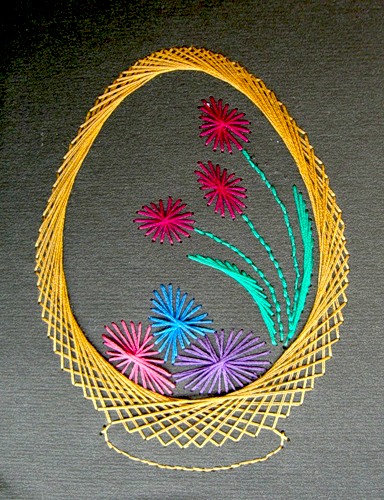 Изонить
Оригинальный вид декоративно-прикладного искусства, уходящий корнями к народным мастерам Англии.
Английские ткачи придумали особый способ переплетения ниток. Они вбивали в дощечки гвозди и в определенной последовательности натягивали на них нити. В результате получались ажурные кружевные изделия, которые использовались для украшения жилища.
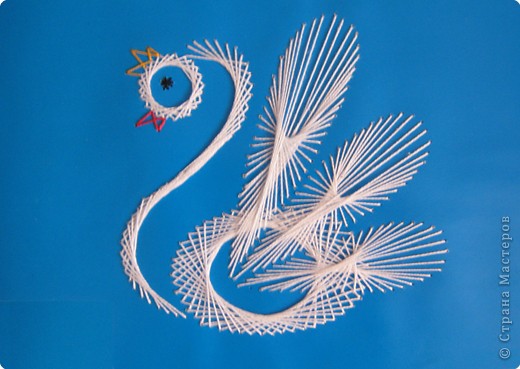 В настоящее время
искусство изонити 
находит широкое 
применение для 
украшения изделий
и предметов быта, 
для оформления интерьера, для 
выполнения подарков и сувениров.
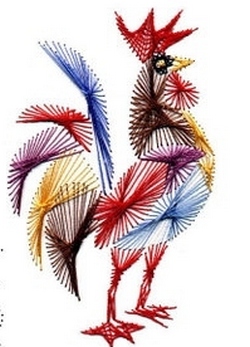 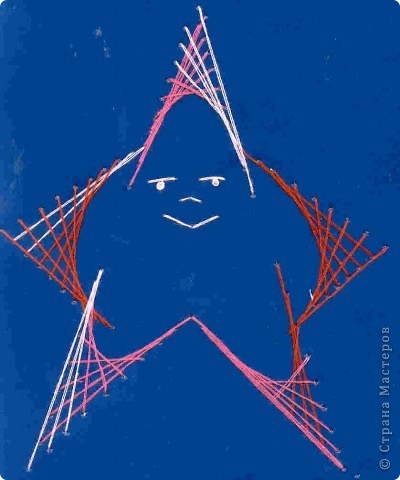 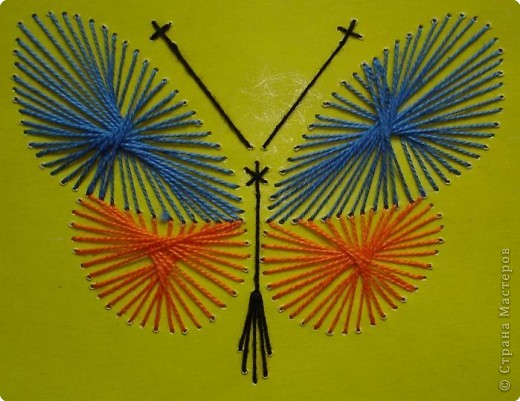 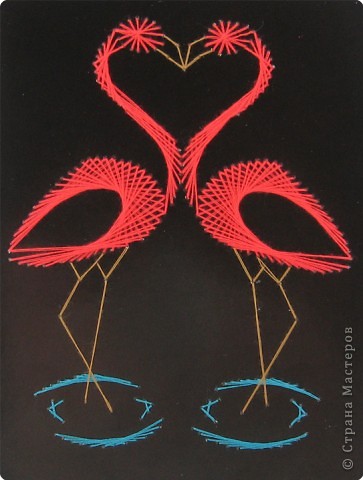 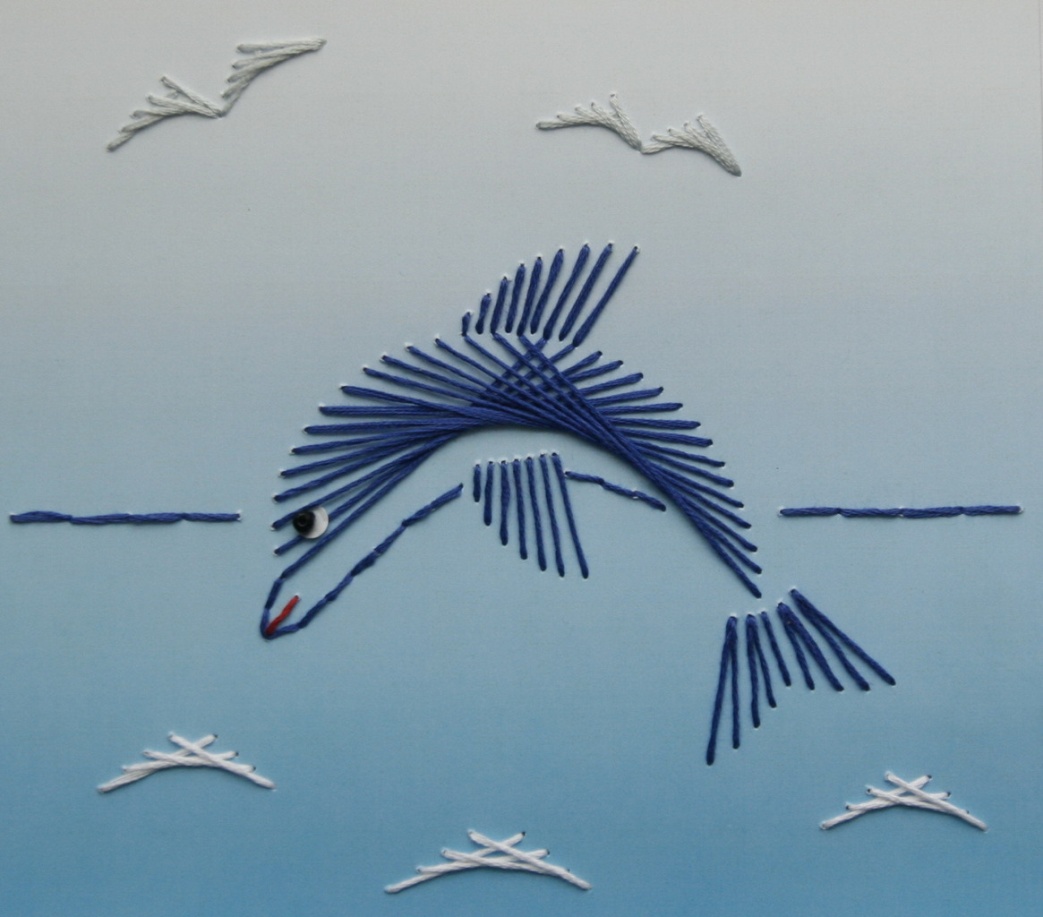 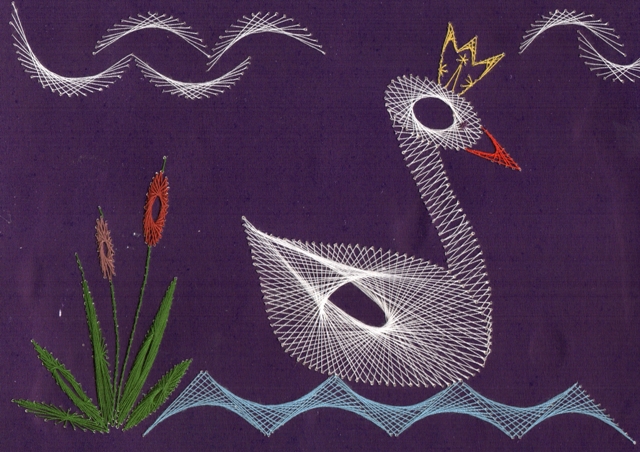 Инструменты   
для 
работы:
картон
ножницы
 игла
* нити различного цвета (швейные, мулине, ирис)* циркуль,  линейка, карандаш
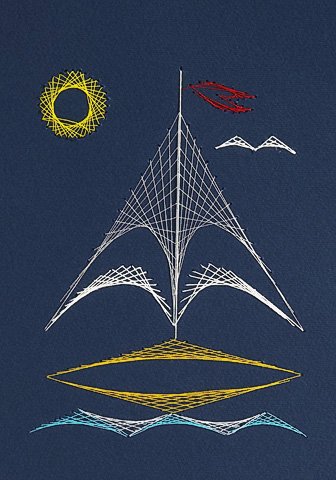 Заполнение угла
1.Начертите на изнаночной стороне картона любой угол
12
11
10
9
8
7
6
5
4
3
2
1
2. Разделите 
    каждую 
сторону угла на 12  равных частей
о
6
5
4
3
2
1
12
11
10
9
8
7
3.Пронумеруйте полученные точки, начи-ная от вершины. Вершину угла обозначить 
точкой "О".
4. Сделайте иглой проколы во всех точках, кроме вершины ("О")
5.Вденьте  нить в иглу
6.Заполните  угол  по схеме
12
11
10
9
8
7
6
5
4
3
2
1
о
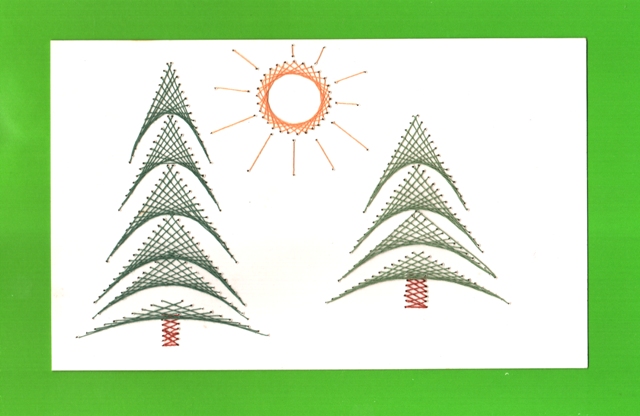 1  2  3  4  5  6  7  8  9 10 11 12
Заполнение окружности
Начертить окружность радиусом 50 мм
50  мм
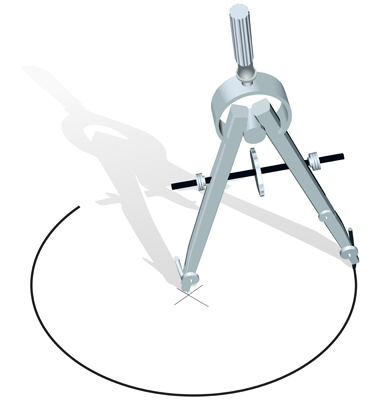 Заполнение окружности
Разделить окружность на 12 равных частей
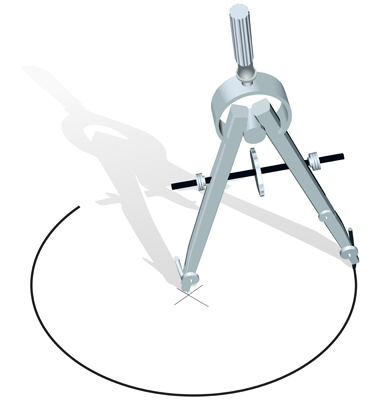 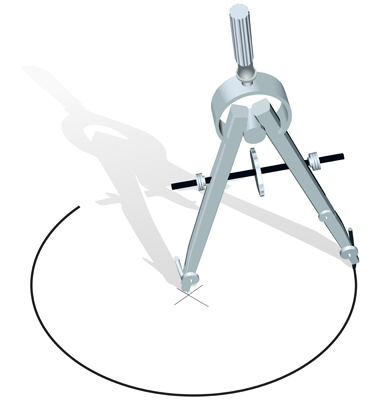 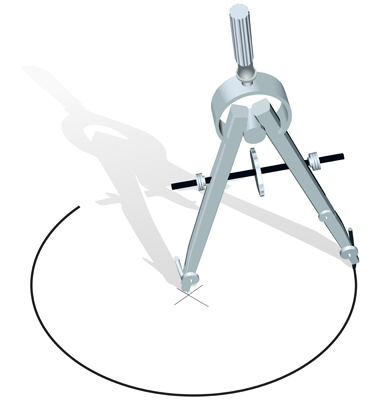 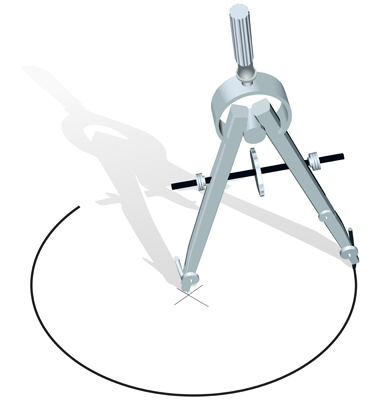 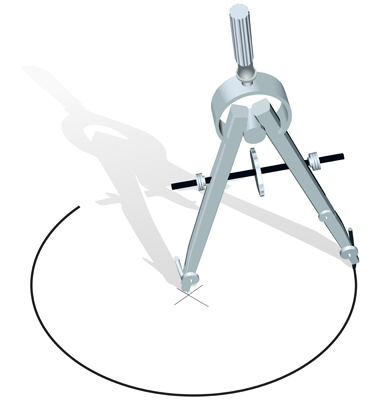 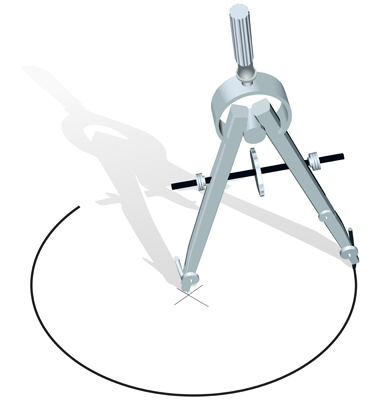 1 радиуса
 2
Заполнение окружности
Сделать проколы во всех полученных точках
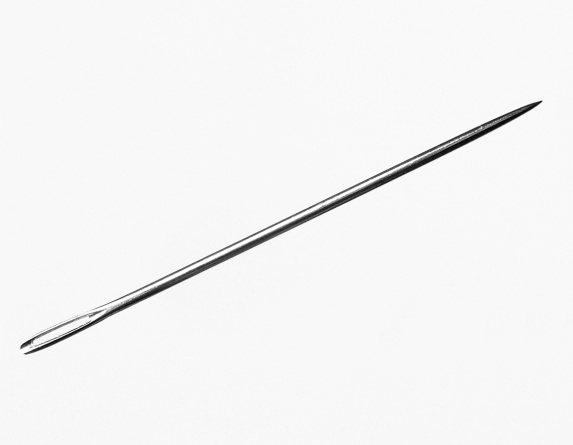 Заполнение окружности
Вдеть нить в иглу заполнить окружность по схеме
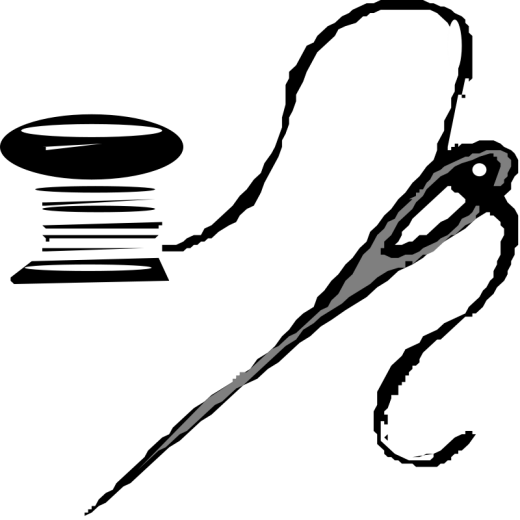 1
12
2
3
11
4
10
5
9
8
7
6
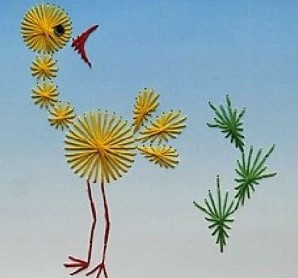 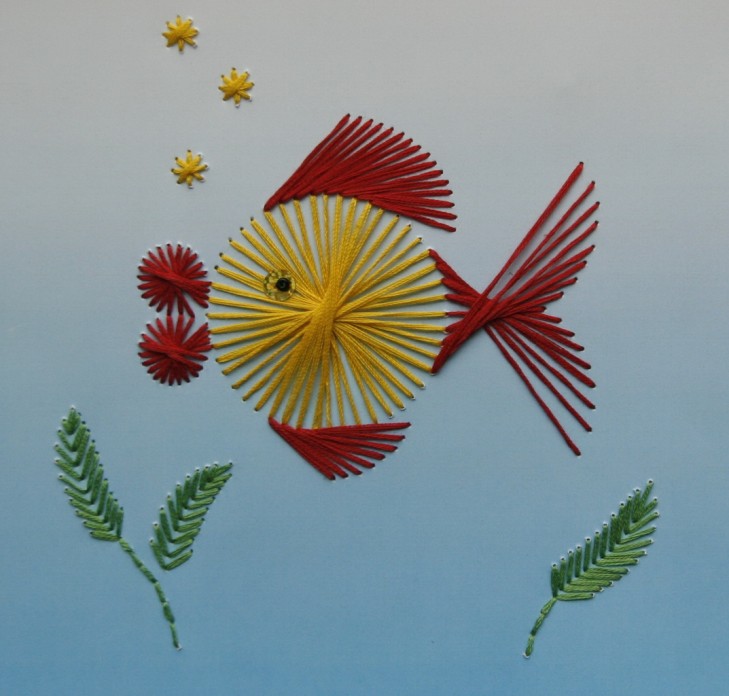 Открытка 
яичко с цыпленком
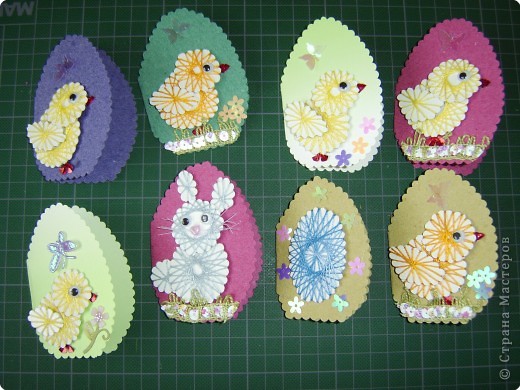 Материалы  и  инструменты
для
 открытки
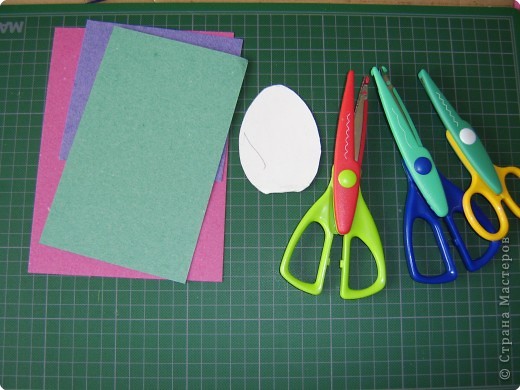 шаблон  открытки
цветной
картон
Ножницы  обычные  и  для фигурного  вырезания
Материалы  и  инструменты
для
 цыпленка
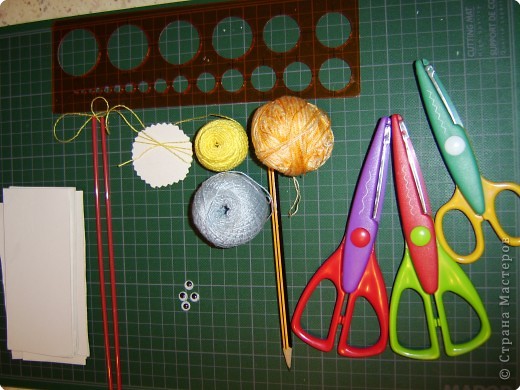 шаблоны деталей
желтые  нитки
открытка
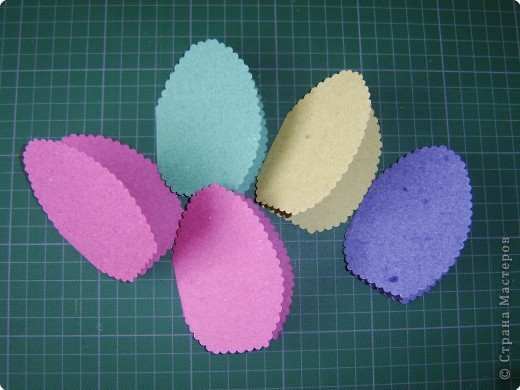 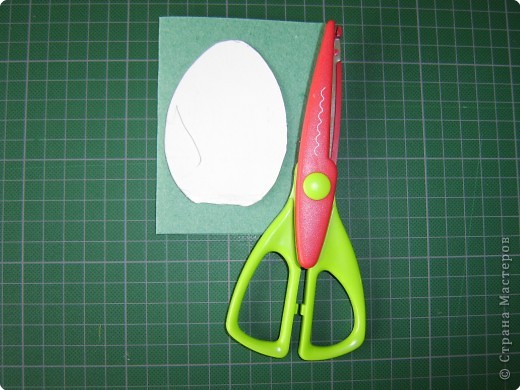 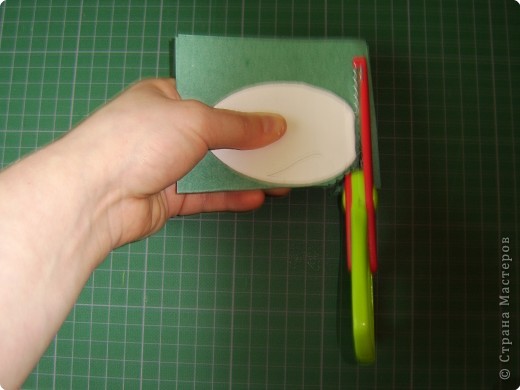 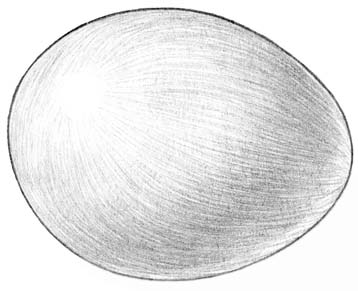 Линию сгиба не разрезать!
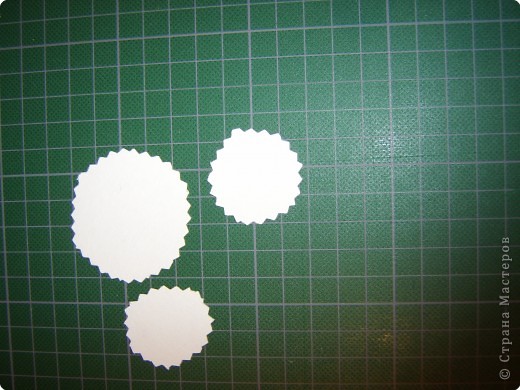 цыплёнок
крыло
голова
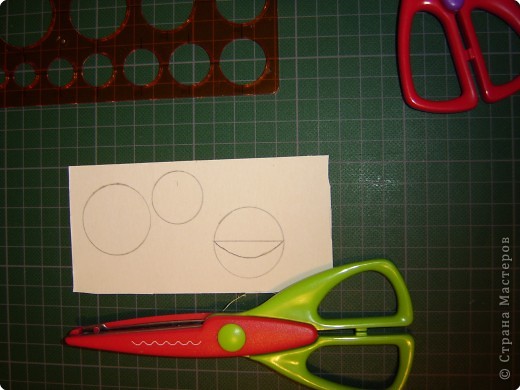 туловище
цыплёнок
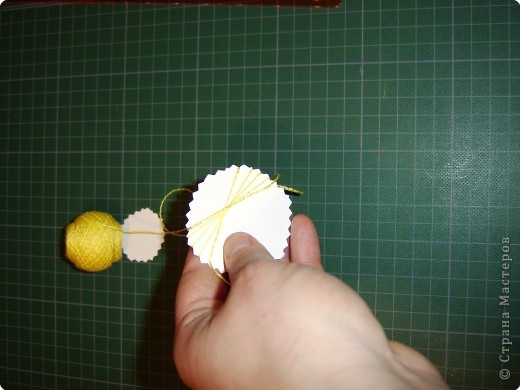 цыплёнок
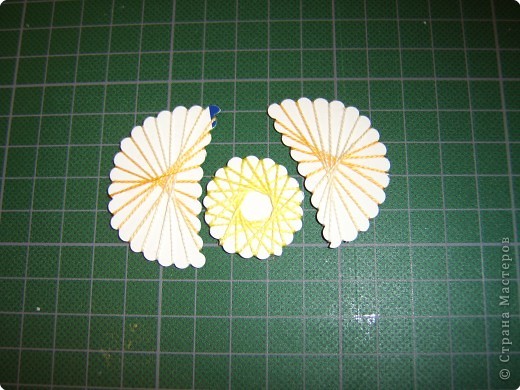 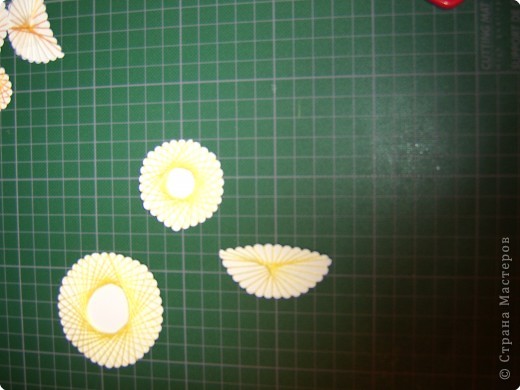 крыло
цыплёнок
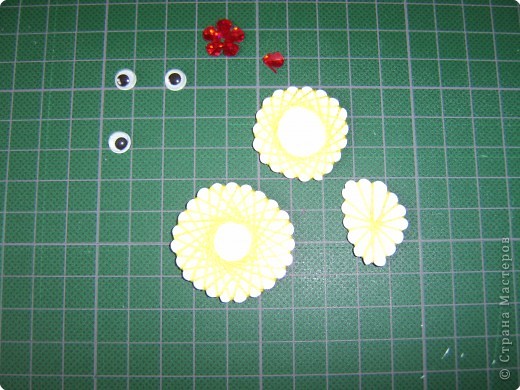 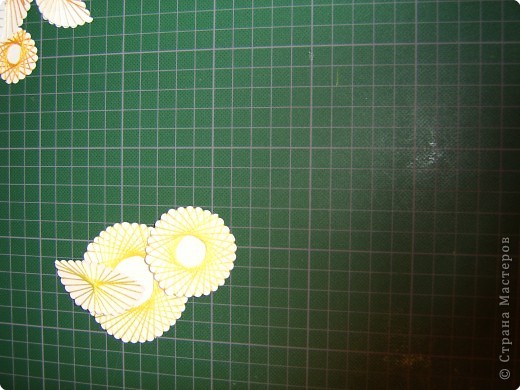 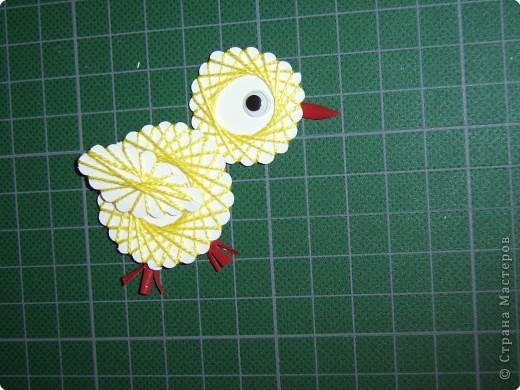 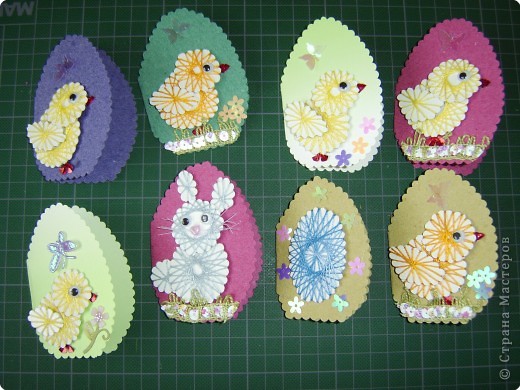 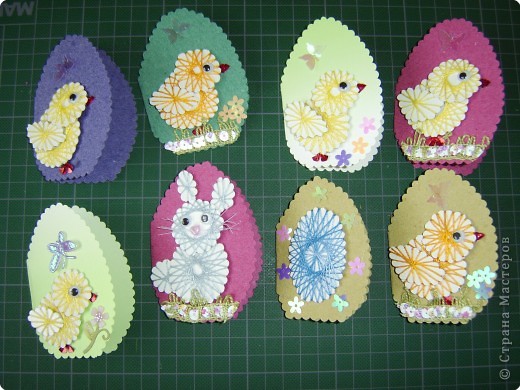 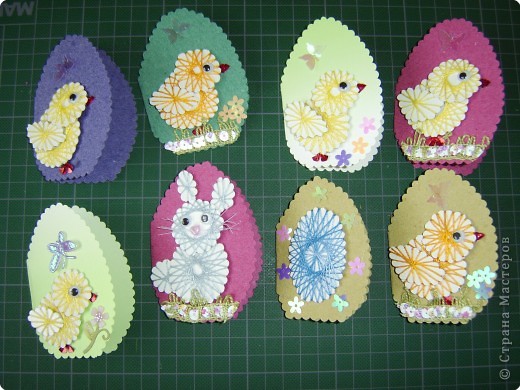 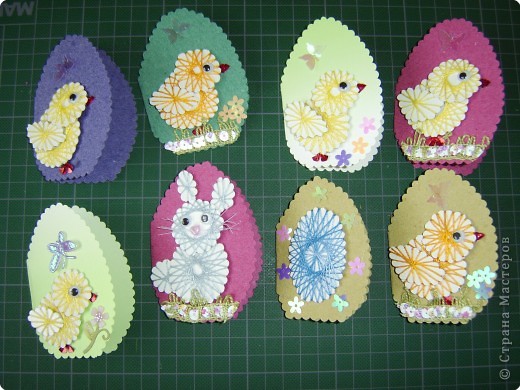 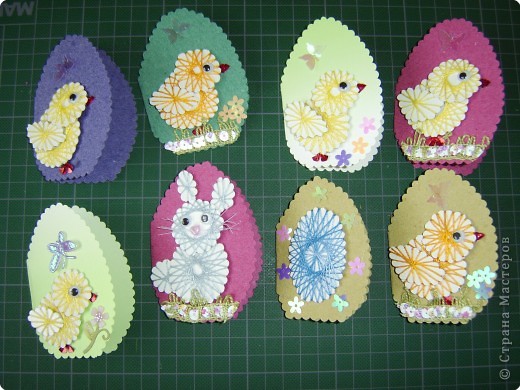 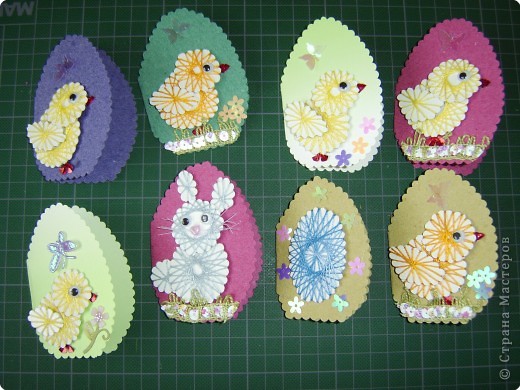 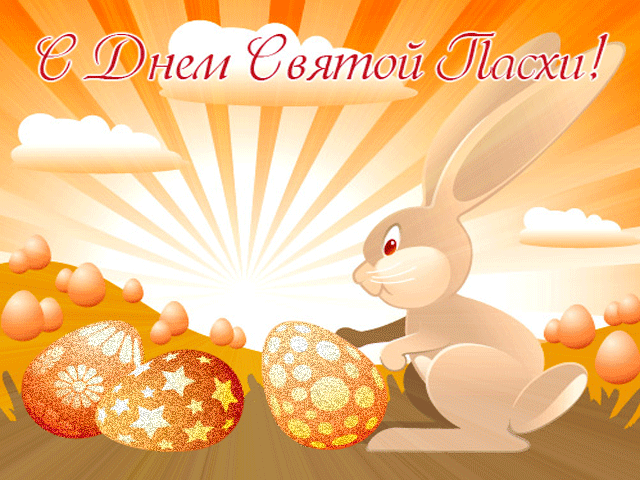 Презентацию  составила
учитель  начальных  классов
ГБОУ  СОШ №1055 г. Москвы
Мухачева  Юлия  Вячеславовна

Размещение  на  сайтах:
http://nsportal.ru/

http://mukhacheva.ucoz.ru/